ATELIER SUR LA TRANSPARENCE 
        DANS LE SECTEUR DE LA PECHE 
                  MARITIME EN AFRIQUE 
             
            Mbour, Sénégal du 22 au 24 Novembre 2011
 
  LA TRANSPARENCE DANS LA GESTION
DURABLE DES RESSOURCES HALIEUTIQUES



GAOUSSOU GUEYE
11/22/2011
caopa.peche@gmail.com
La transparence se définit comme la propriété de ce qui est transparent.  Est transparent  un corps à travers duquel, les objets sont nettement distingués.
 En matière de gestion la transparence est celui qui ne cherche pas à dissimuler ses revenus ou son fonctionnement. La dissimulation dans ce cas ,est le fait de cacher ou de tenir secret ses intentions
11/22/2011
caopa.peche@gmail.com
[Speaker Notes: Next slide is survey results]
IMPORTANCE DE LA PECHE AU SENEGAL
Au Sénégal, la  pêche  occupe 7% de la population totale (dont les 2/3  dans la pêche artisanale) et 17% de la population active. La pêche c’est aussi 1,7% du PIB  et 12,7% des recettes d’exportation en 2009. La consommation de poisson par habitant et par an est de 26 kg au niveau national et de 43 kg pour la région de Dakar. La production annuelle de produits transformés est d’environ 47.000 tonnes exportés à 71%,  le reste est consommé localement. Les exportations de produits halieutiques estimées à 113 milliards FCFA de recettes représentent soit 23% des principaux produits exportés
11/22/2011
caopa.peche@gmail.com
[Speaker Notes: Next slide is why transparency is important…]
IMPORTANCE PECHE AU SENEGAL (suite)
Dans notre tendre  jeunesse, on disait que le Sénégal  avait  l’une des côtes les plus poissonneuses au  monde tellement  le poisson existait en abondance et dans une diversité. Au début, on a cru que les ressources étaient inépuisables, aussi a-t-on pratiqué une pêche sans retenue. Au fil des ans, on s’est rendu compte que  la ressource allait tarir si on n’en faisait pas une gestion précautionneuse et durable.
11/22/2011
caopa.peche@gmail.com
[Speaker Notes: Next slide is why transparency is important…]
IMPORTANCE PECHE AU SENEGAL (suite)
En effet depuis plus d’une décennie une forte pression est exercée sur la ressource au point qu’aujourd’hui on assiste à des formes de pêches les plus destructives qui ne disent pas leur nom. (Pillage organise, manque de transparence  et de vision).
Un gestionnaire des pêches  doit veiller à ce que «  la satisfaction des besoins du présent ne compromette pas la possibilité pour les générations futures à satisfaire les leurs » car les ressources appartiennent à plusieurs générations.
11/22/2011
caopa.peche@gmail.com
[Speaker Notes: Next slide is why transparency is important…]
ETAT DES STOCKS
A l’occasion de la réunion tenue à Casablanca du 24 au 28 mai 2011 « des  chercheurs venant de 14 pays, ont  observé que le stock de Sardinella aurita et de Sardinella maderensis est actuellement surexploité. Cette surexploitation, présente un risque sérieux pour la continuité de la pêche, non seulement pour les chalutiers industriels mais aussi, pour la flotte artisanale. Selon les résultats du modèle utilisé, la mortalité par pêche est supérieure à trois fois le niveau optimal». Les petits poissons côtiers  en général, et les sardinelles en particulier représentent 72% des poissons débarqués au Sénégal et procurent l’essentiel des protéines d’origine animale les plus accessibles aux populations sénégalaises démunies.
11/22/2011
caopa.peche@gmail.com
[Speaker Notes: Next slide is why transparency is important…]
UN EXEMPLE ACHEVE DE MANQUE DE TRANSPARENCE : les autorisations de pêche délivrées  à des bateaux étrangers principalement russes
Comme indiqué à l’article 3 de la loi portant code  la pêche maritime, la gestion des ressources halieutiques est une prérogative de l'Etat.  L'Etat définit, à cet effet, une politique visant à protéger, à conserver ces ressources et à prévoir leur exploitation durable de manière à préserver l'écosystème marin. L'Etat mettra en œuvre une approche de prudence dans la gestion des ressources halieutiques.




.
11/22/2011
caopa.peche@gmail.com
[Speaker Notes: Next slide is why transparency is important…]
L’Etat a donc le devoir de promouvoir une politique qui ne met pas les populations en insécurité alimentaire. 
La sécurité alimentaire est définie, comme « l’accès pour tous les individus, à tout moment, à une nourriture en suffisance, permettant de mener une vie saine et active ». 
Depuis le Sommet Mondial de l’alimentation  de la FAO de 1996 La souveraineté alimentaire exprime « le droit pour les peuples et leurs gouvernements de définir les politiques agricoles et alimentaires de leur choix », a remplacé la sécurité alimentaire . 
Nous avons donc le devoir de veiller à ce que l’exploitation des ressources halieutiques soit effectuée de manière responsable, afin que la satisfaction de nos besoins du moment ne constitue pas une menace pour les générations futures à satisfaire les leurs.
11/22/2011
caopa.peche@gmail.com
[Speaker Notes: Next slide is why transparency is important…]
C’est pourquoi, des initiatives comme celles consistant à accorder, en violation de la loi, des autorisations de pêche à des chalutiers pélagiques étrangers, au motif que: « si on ne les autorise pas à pêcher dans les eaux sénégalaises les petits pélagiques qui sont des espèces migratrices,   seront pêchés au niveau des pays voisins », constitue l’exemple achevé d’une absence de vision dans la gestion des ressources halieutiques. 

Pourtant dans le préambule de la constitution du Sénégal, il est clairement annoncé que: « Le peuple du Sénégal souverain, affirme son attachement à la transparence dans la conduite et la gestion des affaires publiques, ainsi qu'au principe de bonne gouvernance ».
11/22/2011
caopa.peche@gmail.com
[Speaker Notes: Next slide is why transparency is important…]
En dépit de tout ce qui précède le ministère de l’Economie maritime a signé,  en violation des dispositions du code la pêche,  un protocole d’accord avec une  société basée à Panama City représenté par un homme d’affaires sénégalais.

Pour justifier cet acte,  le Ministre de l’Economie maritime soutient que:  « les autorisations de pêche demandées ne concernent qu’une période de 4 mois durant lesquels, ces bateaux ne devraient pêcher que 60.000 tonnes ».
11/22/2011
caopa.peche@gmail.com
[Speaker Notes: Next slide is why transparency is important…]
Le code de la pêche précise, sans équivoque, qu’un navire étranger ne peut être autorisé à pêcher dans les eaux sénégalaises que dans deux cas: 
Un accord de pêche ou 
un affrètement.
 Non seulement les autorisations de pêche délivrées par le ministre de l’Economie maritime ne répondent pas à ces deux principes mais, en plus, ces autorisations recèlent des imprécisions comme une période indicative de 2 mois, un délai  courant à partir du jour d’entrée du bateau dans les eaux sénégalaises ainsi que  la valeur des captures.
11/22/2011
caopa.peche@gmail.com
[Speaker Notes: Next slide is why transparency is important…]
La  contrepartie exigée est le paiement de 35 $ par tonne pêchée alors  qu’en Mauritanie,  s’il s’agit d’un affrètement l’armateur doit payer une redevance annuelle de 17 dollars US par TJB et céder à l’affréteur mauritanien 23% du volume des captures effectuées, l’affréteur supportant les charges internes y compris la fiscalité. Dans le cas d’une licence libre (concept inconnu au Sénégal) la redevance annuelle due par l’armateur est de 180 dollars US par TJB et par an, avec en sus, le paiement des frais d’observateurs, de surveillance et le transbordement de la totalité des captures en rade du Port Autonome de Nouadhibou et sous supervision douanière, ce qui n’est pas prévu dans l’autorisation accordée par le Ministre de l’Economie maritime.
11/22/2011
caopa.peche@gmail.com
[Speaker Notes: Next slide is why transparency is important…]
Le cautionnement  fixé entre 10 et 20 millions de FCFA est dérisoire eu égard aux infractions que les bateaux peuvent commettre. Cerise sur le gâteau les bateaux russes ont une tolérance de 10% concernant la maille des chaluts qu’ils utilisent alors qu’aucune disposition légale ne donne une telle faveur aux bateaux sénégalais arraisonnés pour cause de mailles non conformes.  
A titre d’illustration, un bateau de pêche battant pavillon sénégalais  a été arraisonné et immobilisé à quai, en avril 2005, pendant plusieurs jours, au motif  que son chalut avait des mailles dont la moyenne était de 69,68 mm au lieu des 70 mm réglementaires. La mesure de la maille d’un filet devant être arrondie au millimètre supérieur. Aussi j’estime qu’un tort a été porté à ce bateau.
11/22/2011
caopa.peche@gmail.com
[Speaker Notes: Next slide is why transparency is important…]
Le Ministère de l’Economie Maritime (MEM) a, en mars 2011, autorisé une douzaine de chalutiers pélagiques étrangers, russes en particulier, à pêcher au large des cotes sénégalaises avec comme argument  que pour  ces pélagiques ciblés, les sénégalais n’ont pas les moyens de les pêcher et qu’ils vont mourir si on ne les capture pas, ce qui constituerait  une perte pour le trésor, qui pouvait en tirer des ressources additionnelles estimées à 5 milliards FCFA. 
De tels arguments ne devaient par être soutenu par le MEM s’il s’était attaché les services de scientifiques objectifs, faisant une analyse  objective  de la situation et surtout à la règle de bonne gouvernance.
11/22/2011
caopa.peche@gmail.com
[Speaker Notes: Next slide is why transparency is important…]
En effet le Sénégal et la Mauritanie partage une ressource pélagique côtière commune qui constitue un stock unique. Et c’est étant soucieux du devenir de la ressource qu’un vieux sage pêcheur habitant la petite côte, parlant de la sardinelle, lançait lors d’une campagne de sensibilisation en 2005, le fameux slogan « kourey khalé dou am mak ». En d’autres termes, qui détruit un juvénile ne peut prétendre demain avoir un adulte.  
Une forte pression exercée sur les adultes réduit les chances d’alimentation des nurseries par les adultes qui sont censés pondre des œufs.
11/22/2011
caopa.peche@gmail.com
[Speaker Notes: Next slide is why transparency is important…]
Comme pour montrer encore que la gestion saine et durable de la ressource n’est pas au cœur de ses préoccupations, l’autorité, vu la forte détermination  l’année dernière des professionnels de la pêche et de la société civile pour protéger la mer, a  dans une réunion  à la  Direction des Pêches Maritime le jeudi 20 octobre 2011, cherché à   introduire un article  dans le code de la pêche de 1998 qui est en  cours  de  révision pour légaliser la présence de bateaux  étrangers en particulier russes.
Aujourd’hui la préoccupation du MEM dans ce secteur  en souffrance doit être tout autre. Il doit  d’abord  commencer par l’élaboration d’un plan d’aménagement des pêcheries dont la réalisation des actions donnera à la pêche sénégalaise sa dimension d’antan.
11/22/2011
caopa.peche@gmail.com
[Speaker Notes: Next slide is why transparency is important…]
JE VOUS REMERCIE DE VOTRE
         AIMABLE ATTENTION.
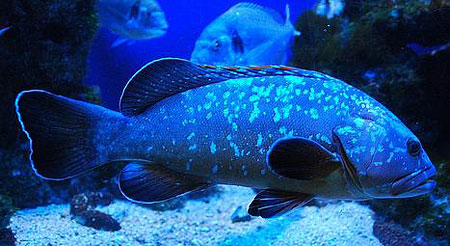 11/22/2011
caopa.peche@gmail.com
[Speaker Notes: Next slide is why transparency is important…]